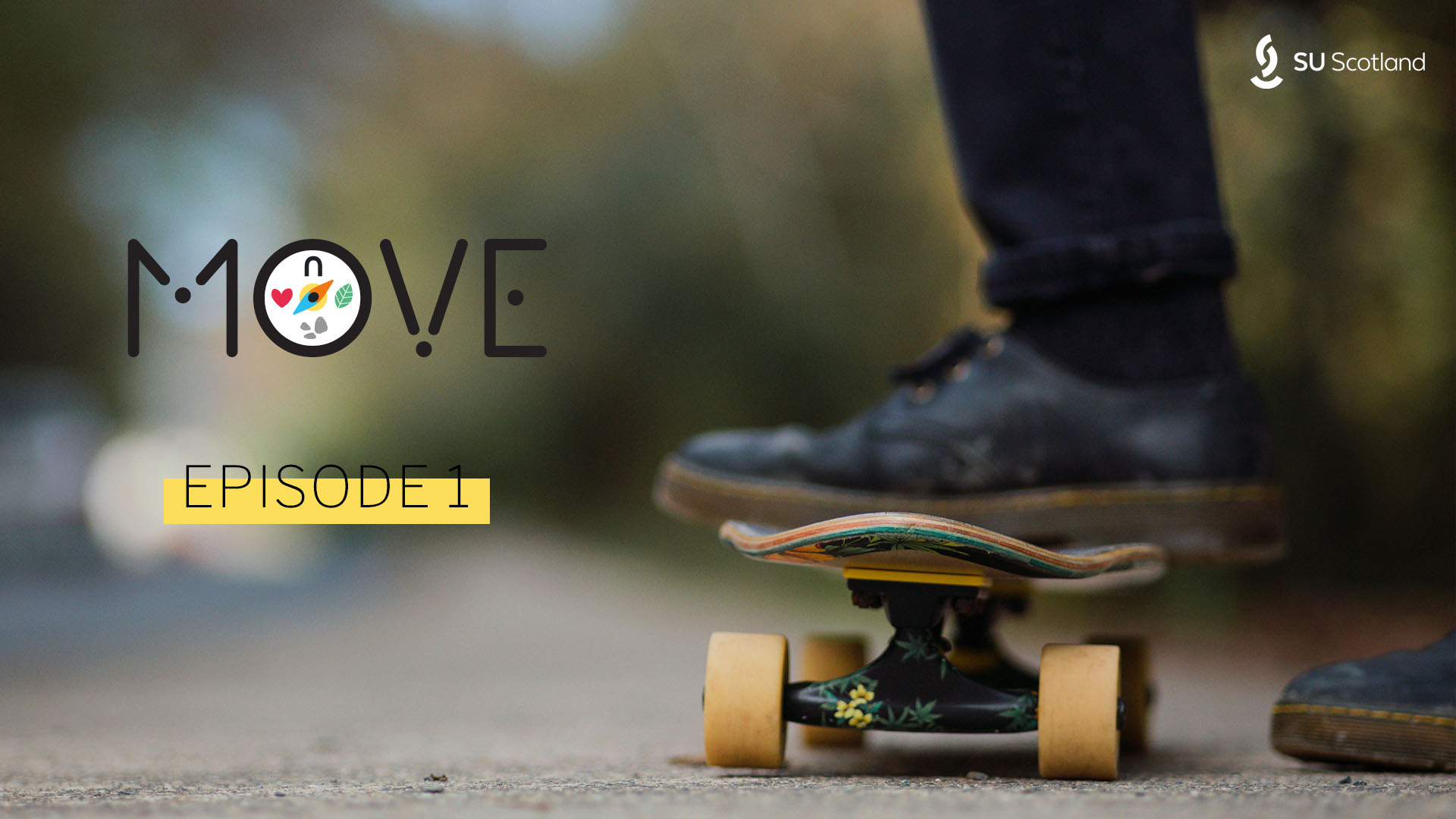 E M O T I O N S
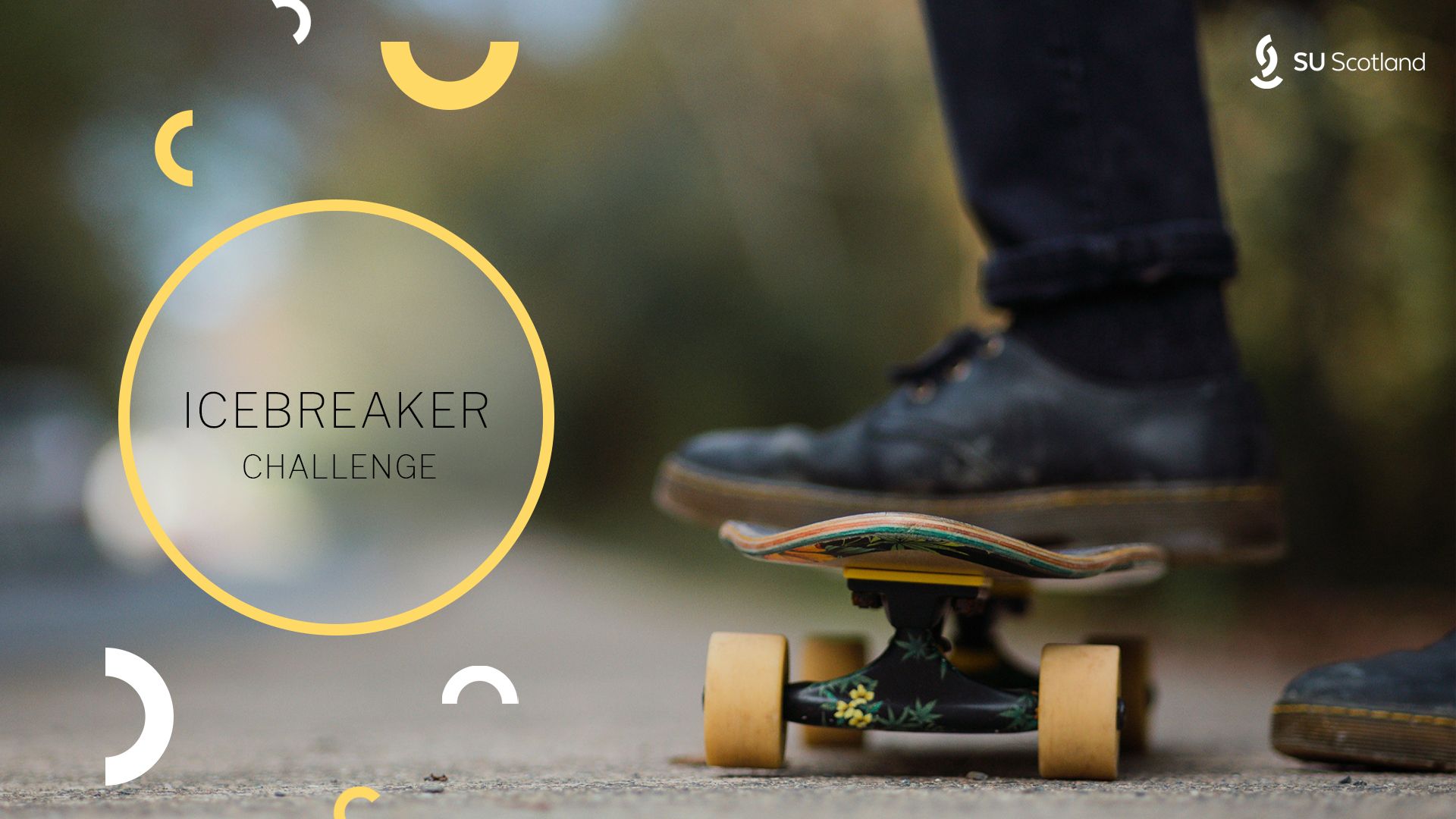 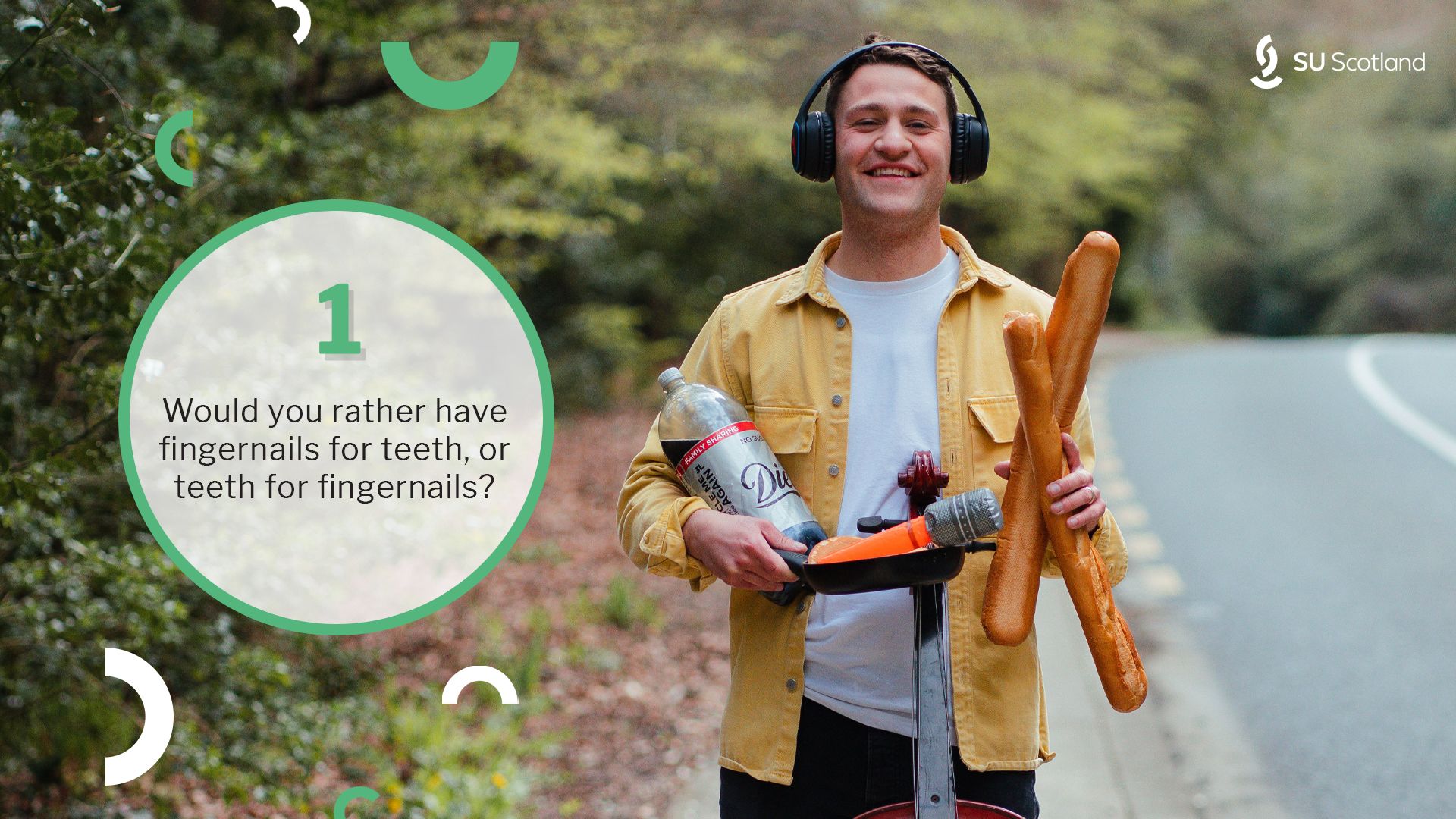 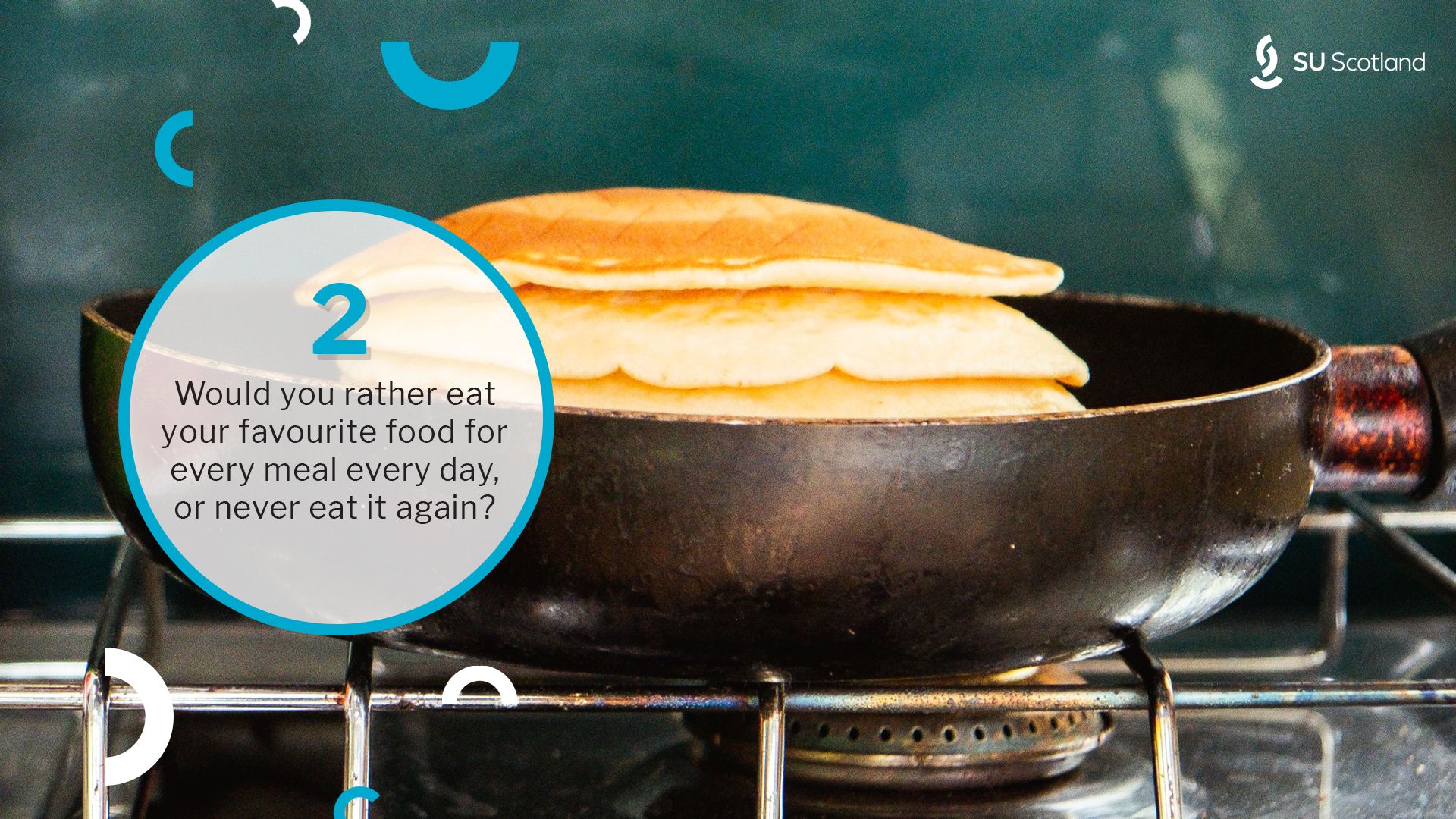 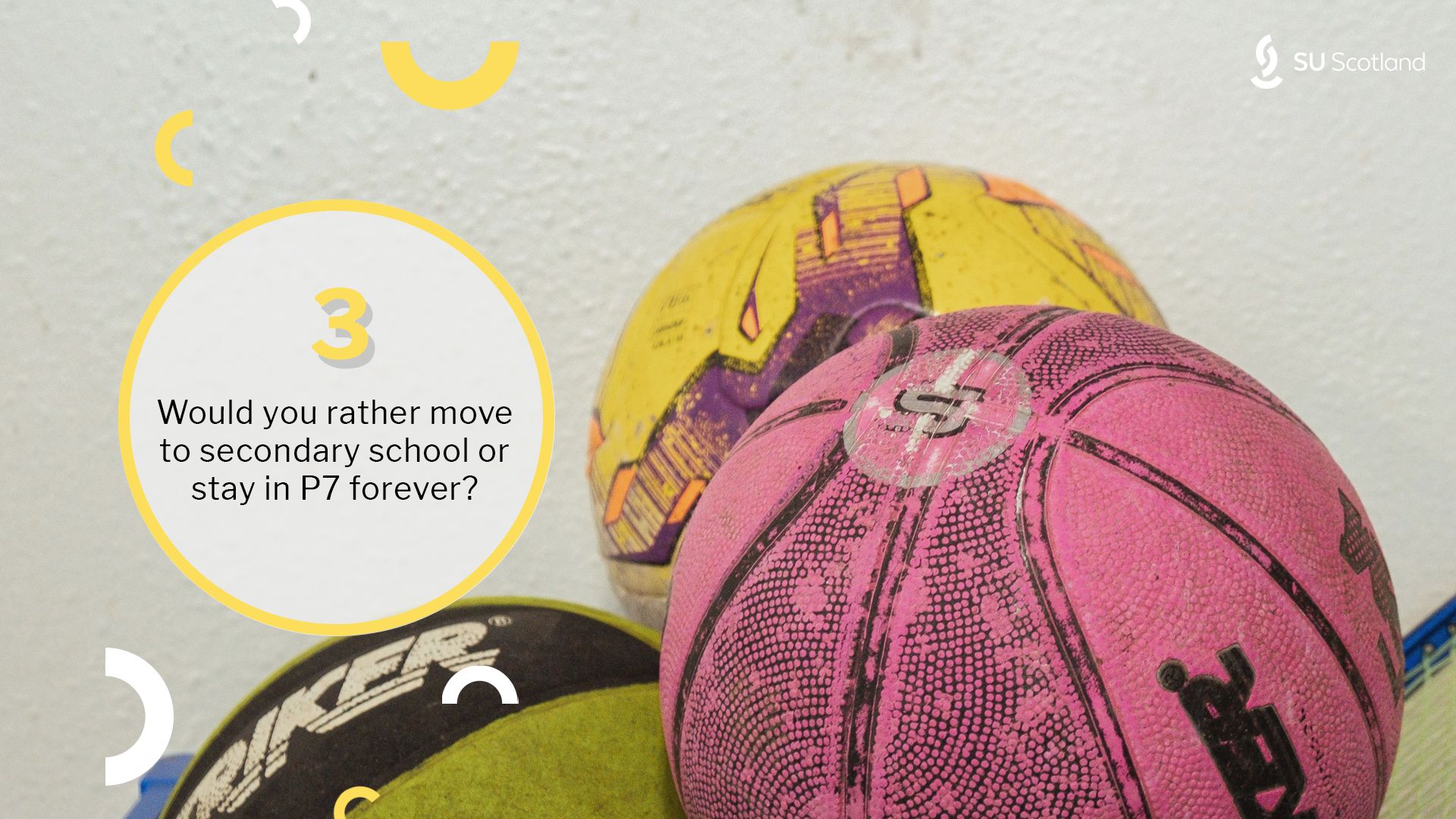 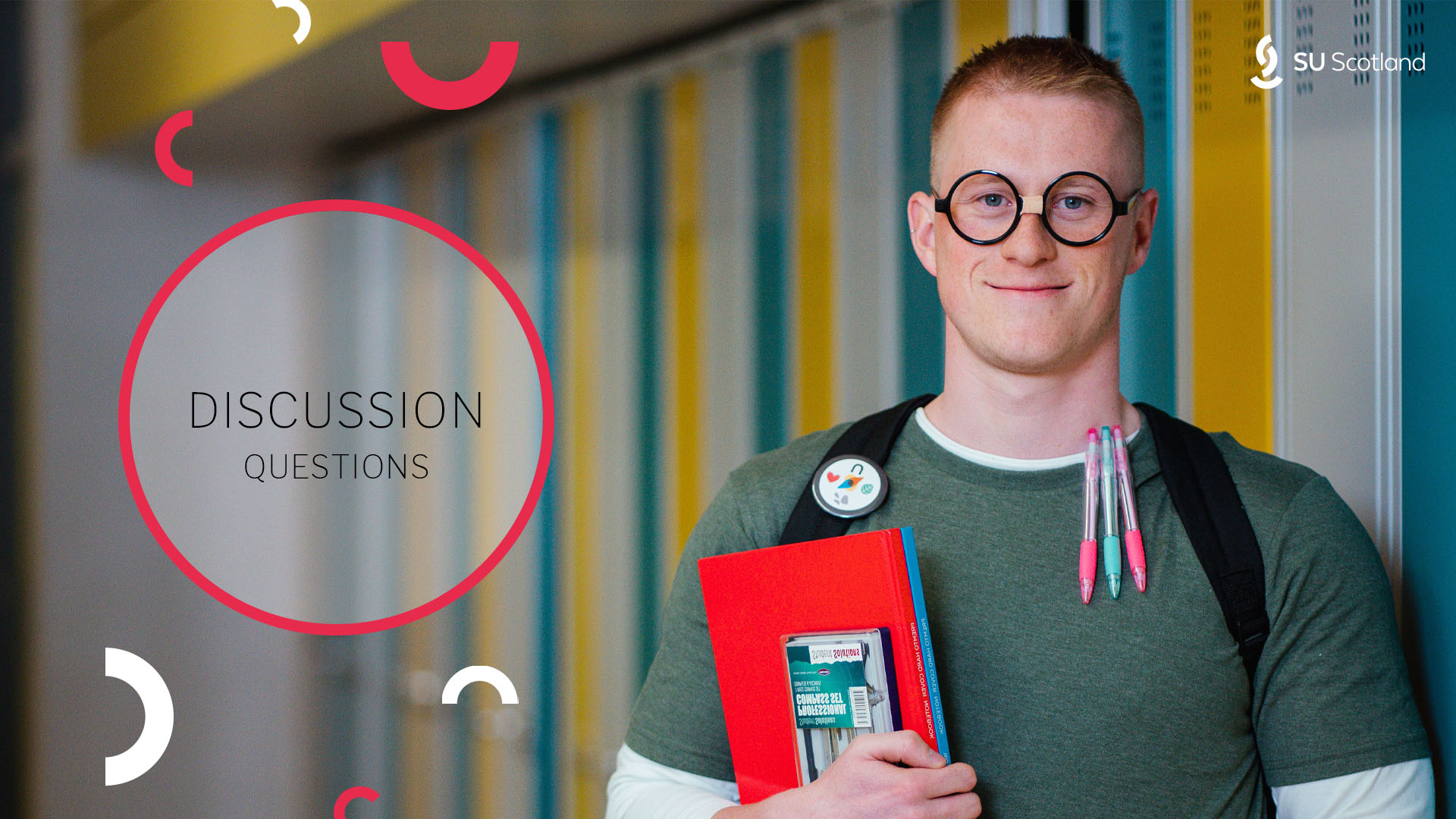 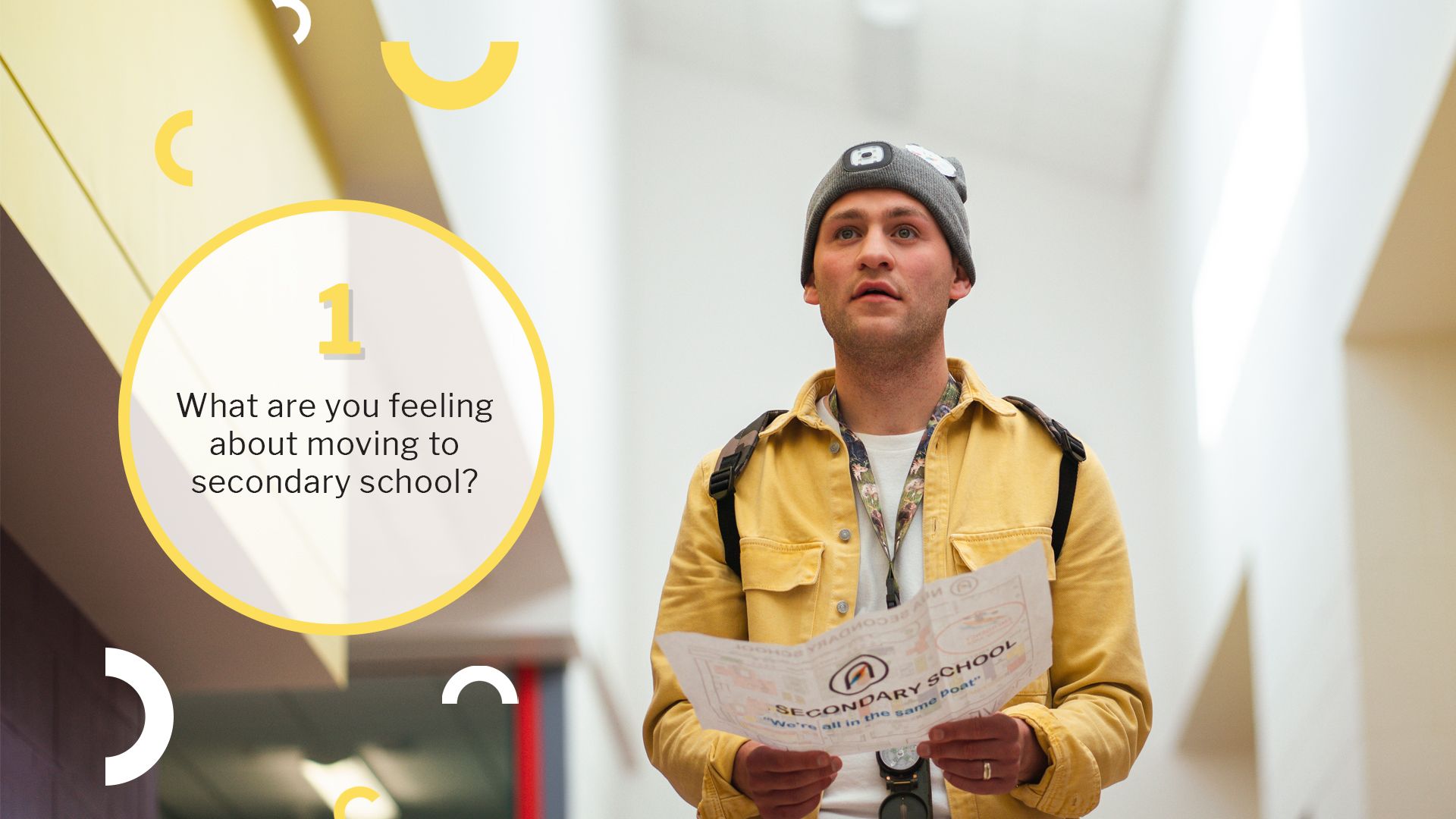 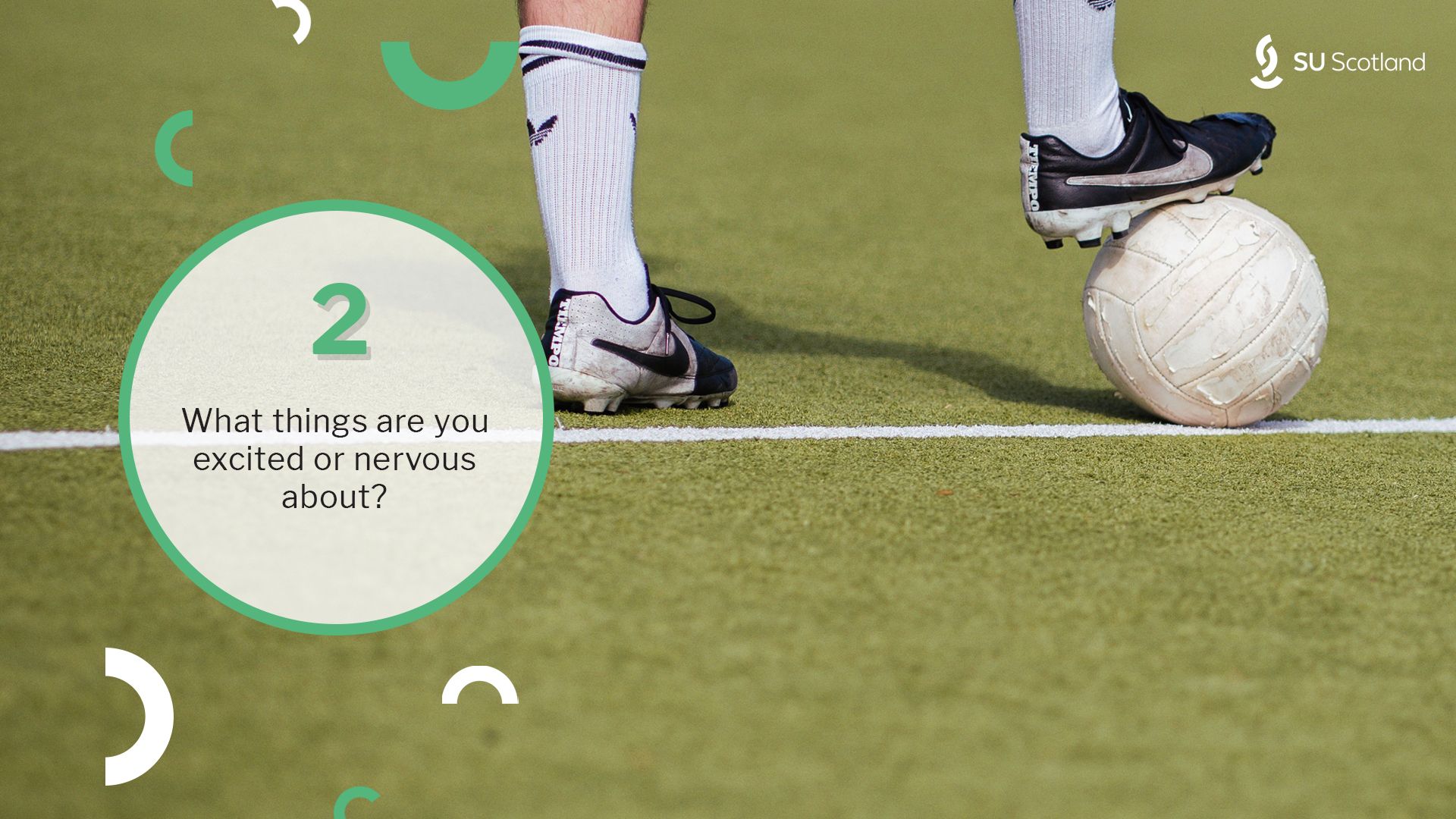 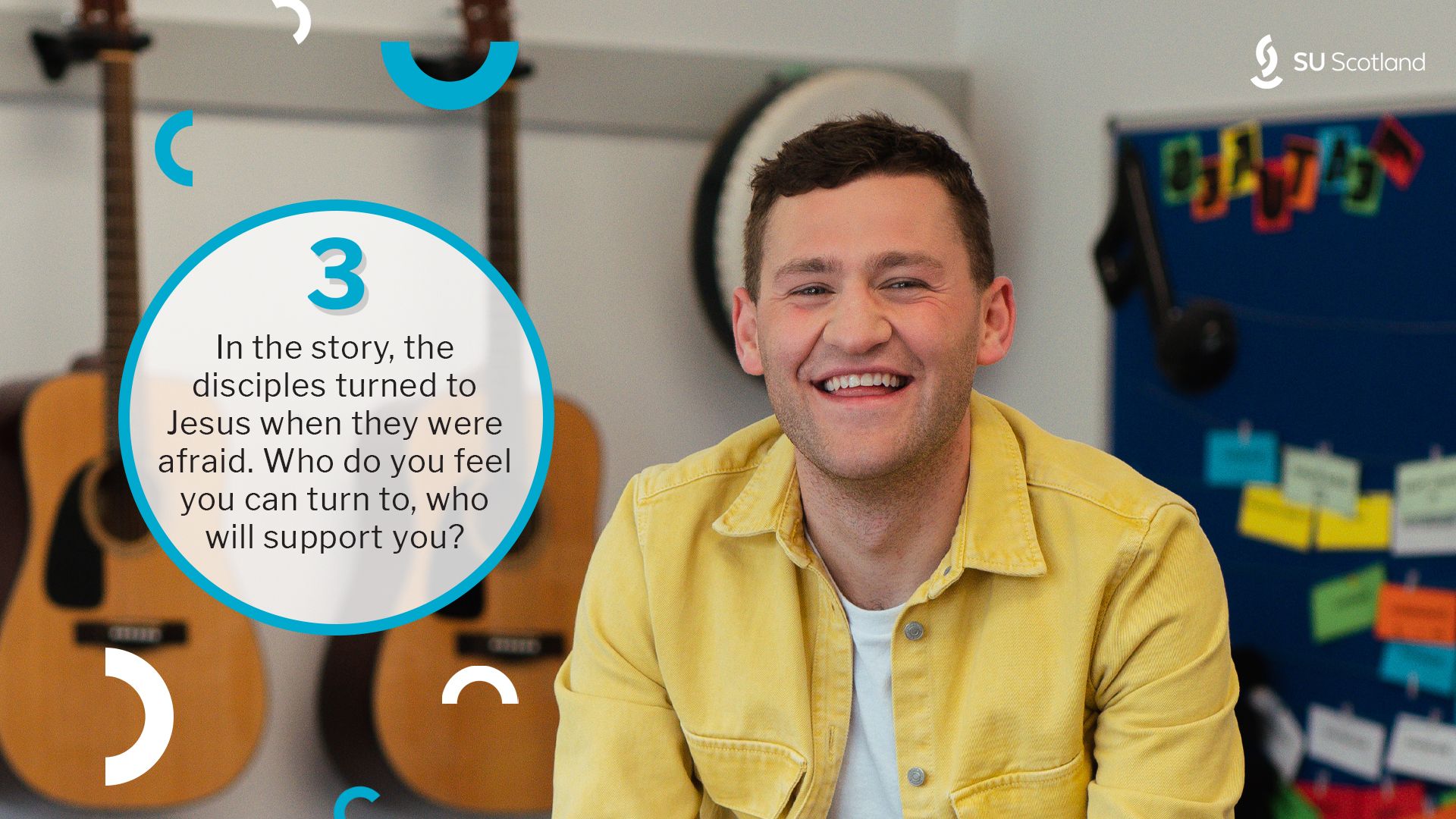 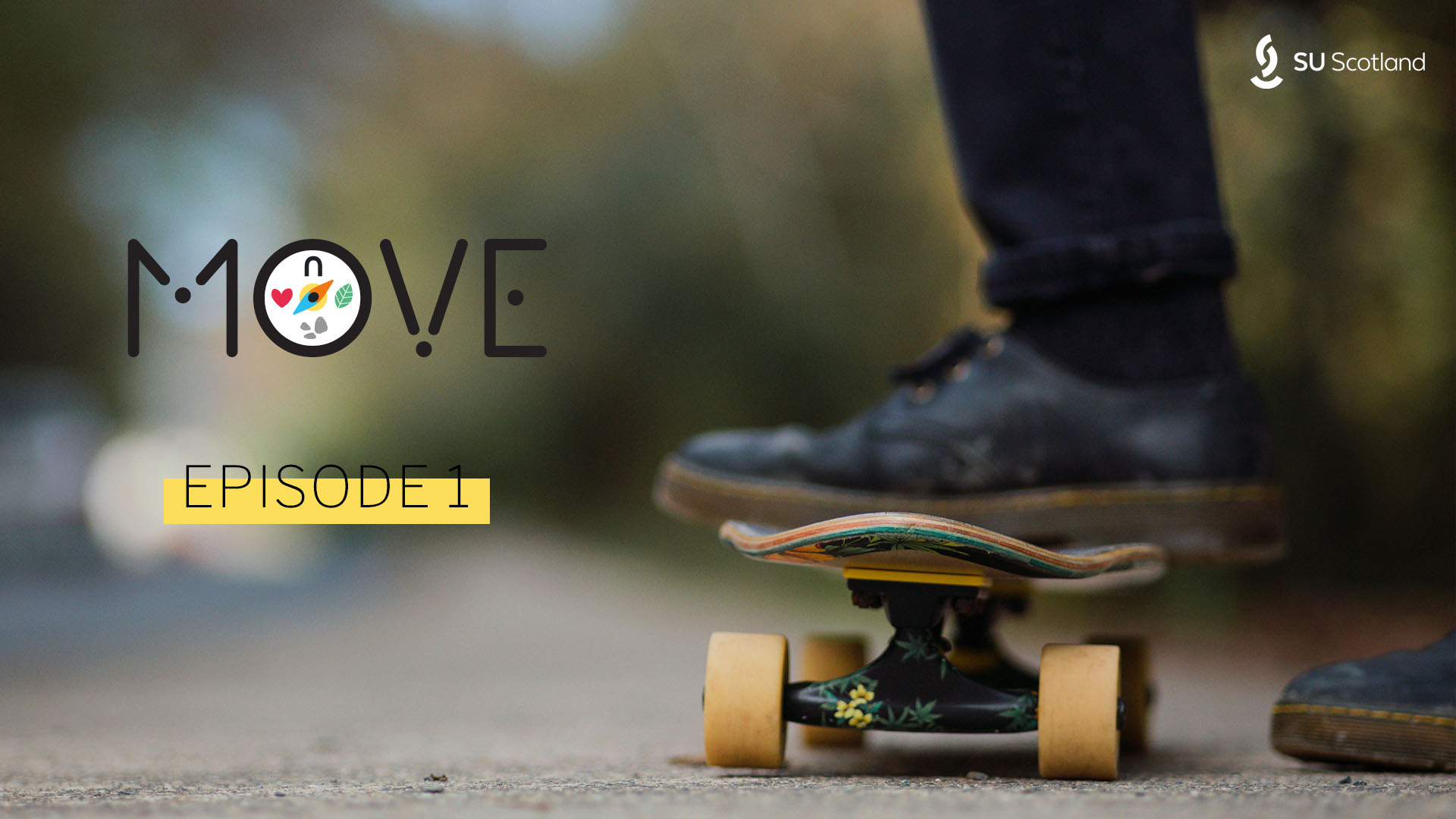 E M O T I O N S